Legal Rules of Professional Conduct and VRC Ethics
Jeff Cockrum, JD, MA, CRC, CDMS
Diana and Sophie
Ways to Think About Ethics
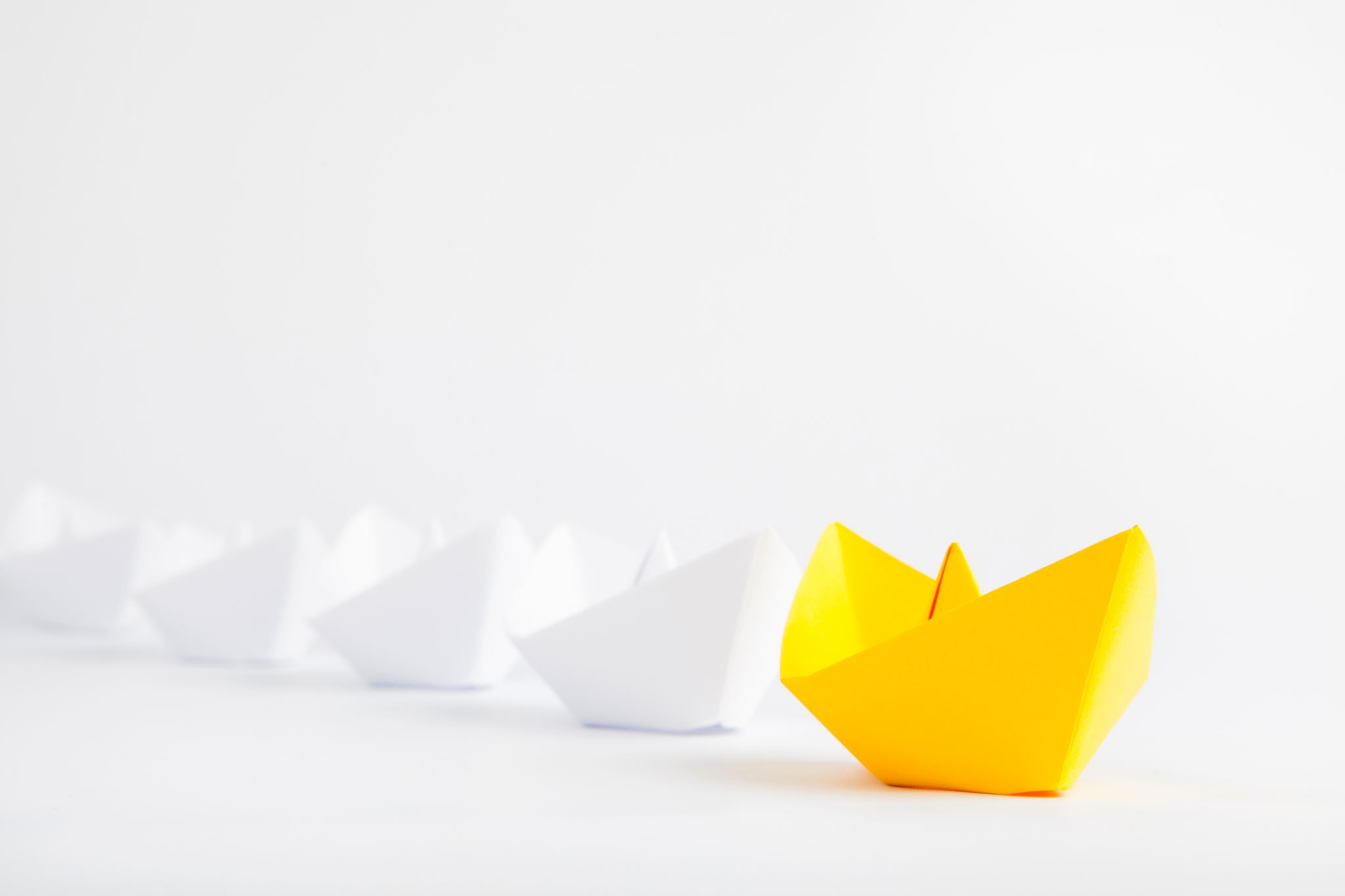 Ethics: A system of moral principles.

Aristotle’s ethics: A study of character is built around the premise that people should achieve an excellent character as a pre-condition for attaining happiness or well-being (eudaimonia).

Punctuality: A quality of some people who obviously have a lot of time on their hands.

"Ethics and equity and the principles of justice do not change with the calendar."-D.H. Lawrence
CRC Code of Ethics
Rehabilitation counselors are committed to facilitating the personal, economic, and social independence of individuals with disabilities. In fulfilling this commitment, rehabilitation counselors recognize diversity and embrace a cultural approach in support of the worth, dignity, potential, and uniqueness of individuals with disabilities within their social and cultural context.
CRC Principles of Ethical Behavior
Autonomy: To respect the rights of clients to be self-governing within their social and cultural
framework.

Beneficence: To do good to others; to promote the well-being of clients.

Fidelity: To be faithful; to keep promises and honor the trust placed in rehabilitation counselors.

Justice: To be fair in the treatment of all clients; to provide appropriate services to all.

Nonmaleficence: To do no harm to others.

Veracity: To be honest.
CDMS Principles
Autonomy: To honor the right to make individual decisions.
Beneficence: To do good to others.
Nonmaleficence: To do no harm to others.
Justice: To act or treat justly or fairly.
Fidelity: To adhere to fact or detail.
Legal Ethics
A term used to describe a code of conduct governing proper professional behavior, which establishes the nature of obligations owed to individuals and to society.
Competence of Practice
RPC 1.1 Competence: A lawyer shall provide competent representation to a client. Competent representation requires the legal knowledge, skill, thoroughness and preparation reasonably necessary for the representation.
D.1(a). PROFESSIONAL COMPETENCE/BOUNDARIES OF COMPETENCE: Rehabilitation counselors practice only within the boundaries of their competence, based on their education, training, supervised experience, professional credentials, and appropriate professional experience. Rehabilitation counselors do not misrepresent their competence to clients or others.
We were fighting on the table (where we are not supposed to be) moments before this.
Diligence
RPC 1.3 Diligence: A lawyer shall act with reasonable diligence and promptness in representing a client.
Beneficence: To do good to others; to promote the well-being of clients.
Fidelity: To be faithful; to keep promises and honor the trust placed in rehabilitation counselors.
Justice: To be fair in the treatment of all clients; to provide appropriate services to all.
Nonmaleficence: To do no harm to others.
Veracity: To be honest.
Confidentiality of Information
RPC 1.6 Confidentiality of Information: A lawyer shall not reveal information relating to the representation of a client unless the client gives informed consent, the disclosure is impliedly authorized to carry out representation.
Section B of the CRC code covers confidentiality and privileged communication: Rehabilitation counselors recognize that trust is the cornerstone of the counseling relationship. Rehabilitation counselors aspire to earn the trust of current and prospective clients by creating an ongoing partnership, establishing and upholding appropriate boundaries, and maintaining confidentiality. Rehabilitation counselors communicate the legal and ethical parameters of confidentiality to their clients in a culturally competent manner.
Informed Consent
RPC’s on Informed consent: Denotes the agreement by a person to a proposed course of conduct after the lawyer has communicated adequate information and explanation about the material risks of and reasonably available alternatives to the proposed course of conduct.
CRC on Informed Consent: A process of communication between rehabilitation counselors and clients that results in an authorization or decision by clients based upon an appreciation and understanding of the facts and implications of an action.
She is, without a doubt, not supposed to be up there
IRAC
R v. Dudley and Stephens 14 Q.B.D. 273 (Queen’s Bench Division. 1884).
People v. Belge, 372 N.Y.S.2d 798 (1975).
Tarasoff v. Regents of the University of California 17 Cal. 3d 425, 551 P.2d 334, 131 Cal. Rptr. 14 (Cal. 1976).
Facts: The Defendant was treating with a psychologist and threatened a student at the University of California, Berkeley.  The psychologist recommended a civil commitment, but the defendant was eventually released.  No one notified the student or the family of the student, and the defendant eventually killed the student.
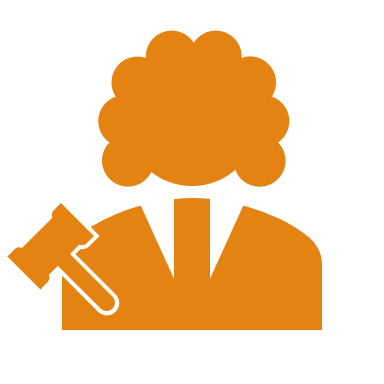 Issue: Does a psychiatrist have a duty to exercise reasonable care to protect others from the dangers his patients pose?
Rule: Yes.  A mental health professional has a duty not only to a patient, but also to individuals who are specifically being threatened by a patient.
Analysis/Reasoning: The protective privilege ends where the public peril begins. Public favoring protection of the confidential character of patient-psychotherapist communications must yield to the extent to which disclosure is essential to avert danger to others.
Conclusion: A mental health professional has a duty to use reasonable care to protect an intended victim against a serious danger of violence.  Poddar was eventually convicted on second-degree murder.
In Closing
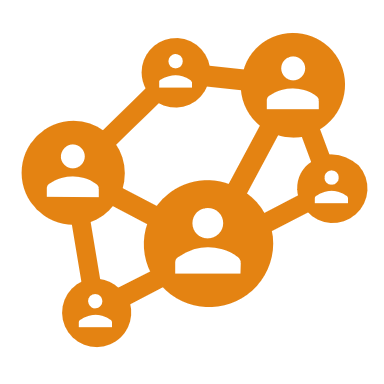 Autonomy: To respect the rights of clients to be self-governing within their social and cultural framework.
Beneficence: To do good to others; to promote the well-being of clients.
Fidelity: To be faithful; to keep promises and honor the trust placed in rehabilitation counselors.
Justice: To be fair in the treatment of all clients; to provide appropriate services to all.
Nonmaleficence: To do no harm to others.
Veracity: To be honest.
Thank You!